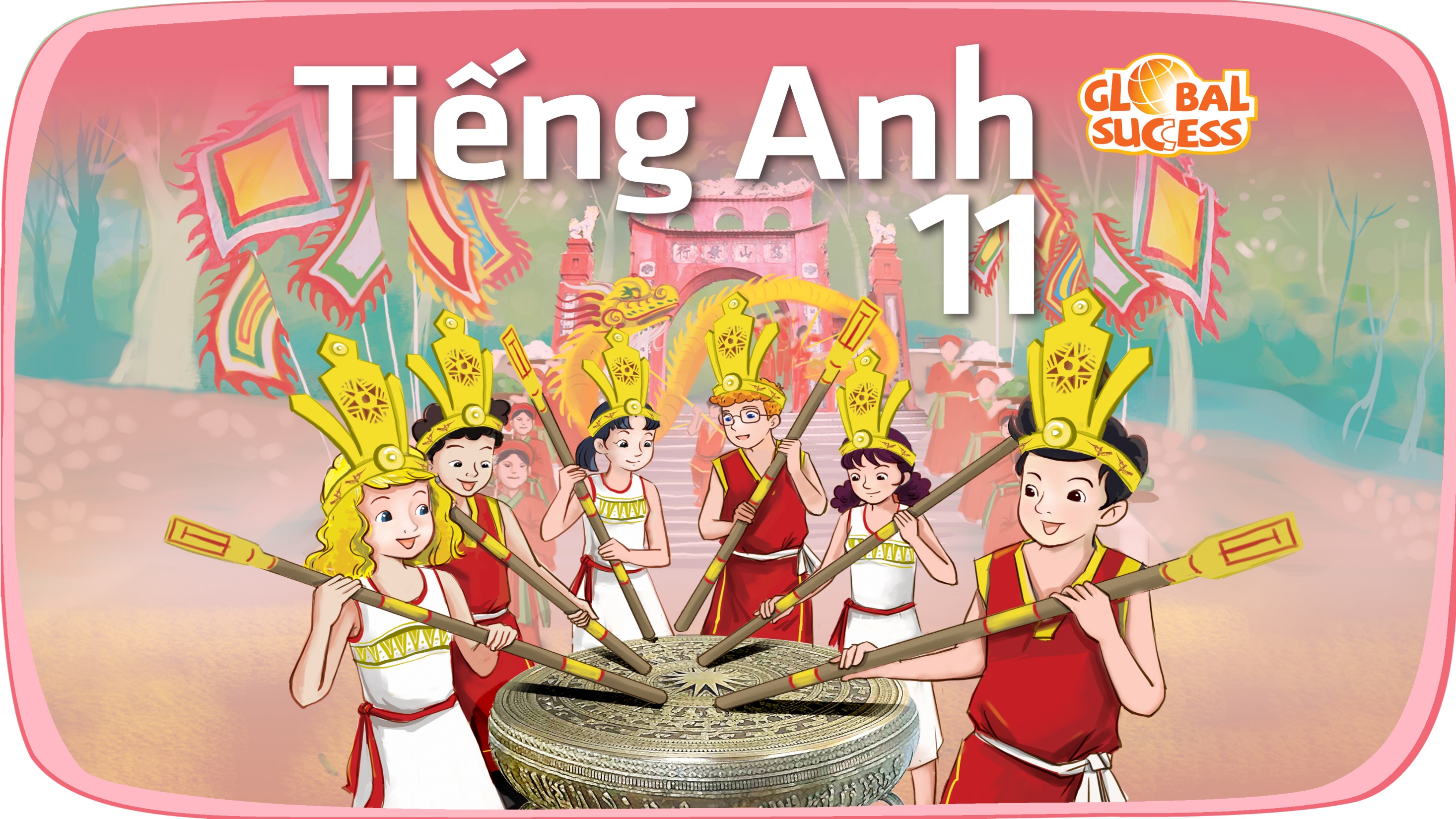 Unit
8
BECOMING INDEPENDENT
FAMILY LIFE
Unit
SPEAKING
LESSON 4
Learning basic life skills
SPEAKING
LESSON 4
Watch a video
WARM-UP
Task 1. Work in pairs. Discuss these questions.
PRE-SPEAKING
Task 2. Underline the correct answers. 
Task 3. Practice giving instructions 
Task 4. Take turns demonstrating the skill and giving instructions
WHILE-SPEAKING
Further practice
POST-SPEAKING
Wrap-up
Homework
CONSOLIDATION
WARM-UP
WATCH A VIDEO
PRE-SPEAKING
Work in pairs. Discuss these questions.
1
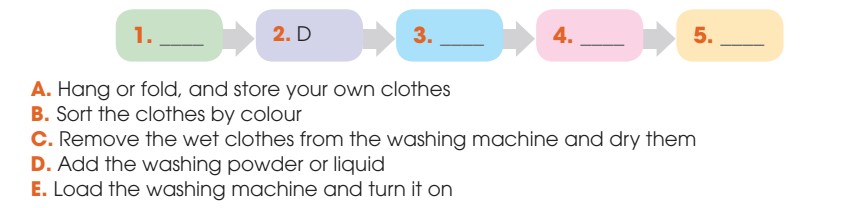 B
A
C
E
PRE-SPEAKING
Tips to give instructions:
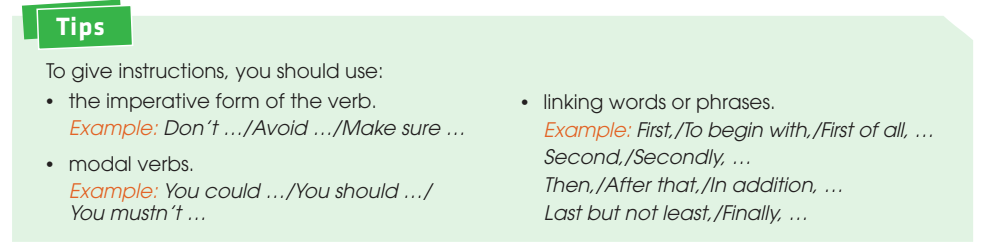 WHILE-SPEAKING
Read the following instructions on how to do laundry. Underline the correct answers.
2
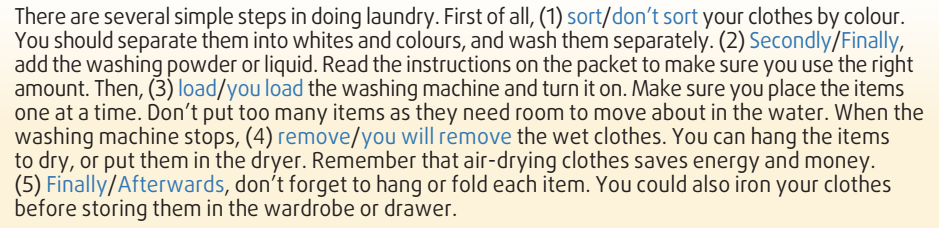 WHILE-SPEAKING
Work in pairs. Read the steps in cooking rice in a rice cooker. Use the model in 2 and the tips above to give instructions.
3
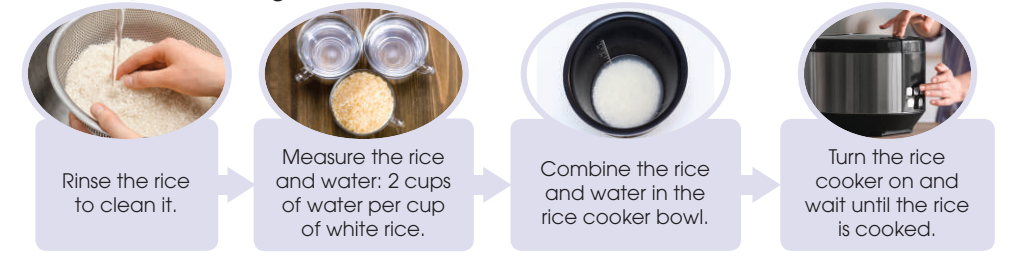 WHILE-SPEAKING
Work in groups. Add more steps or tips, and report to the whole class. Vote for the best recipe for cooking rice in a rice cooker.
4
POST-SPEAKING
FURTHER PRACTICE
- Work in pairs and come up with instructions for another life skill.
- Demonstrate your skill in front of the class and give instructions.
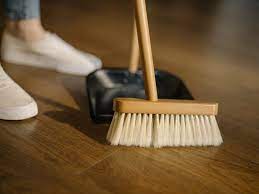 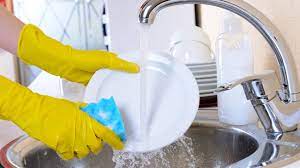 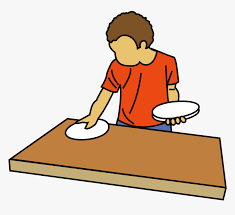 CONSOLIDATION
1
Wrap-up
What have you learnt today?
How to give instructions on a basic life skill.
CONSOLIDATION
2
Homework
Do exercises in the workbook.
Prepare for Lesson 5 - Unit 8.
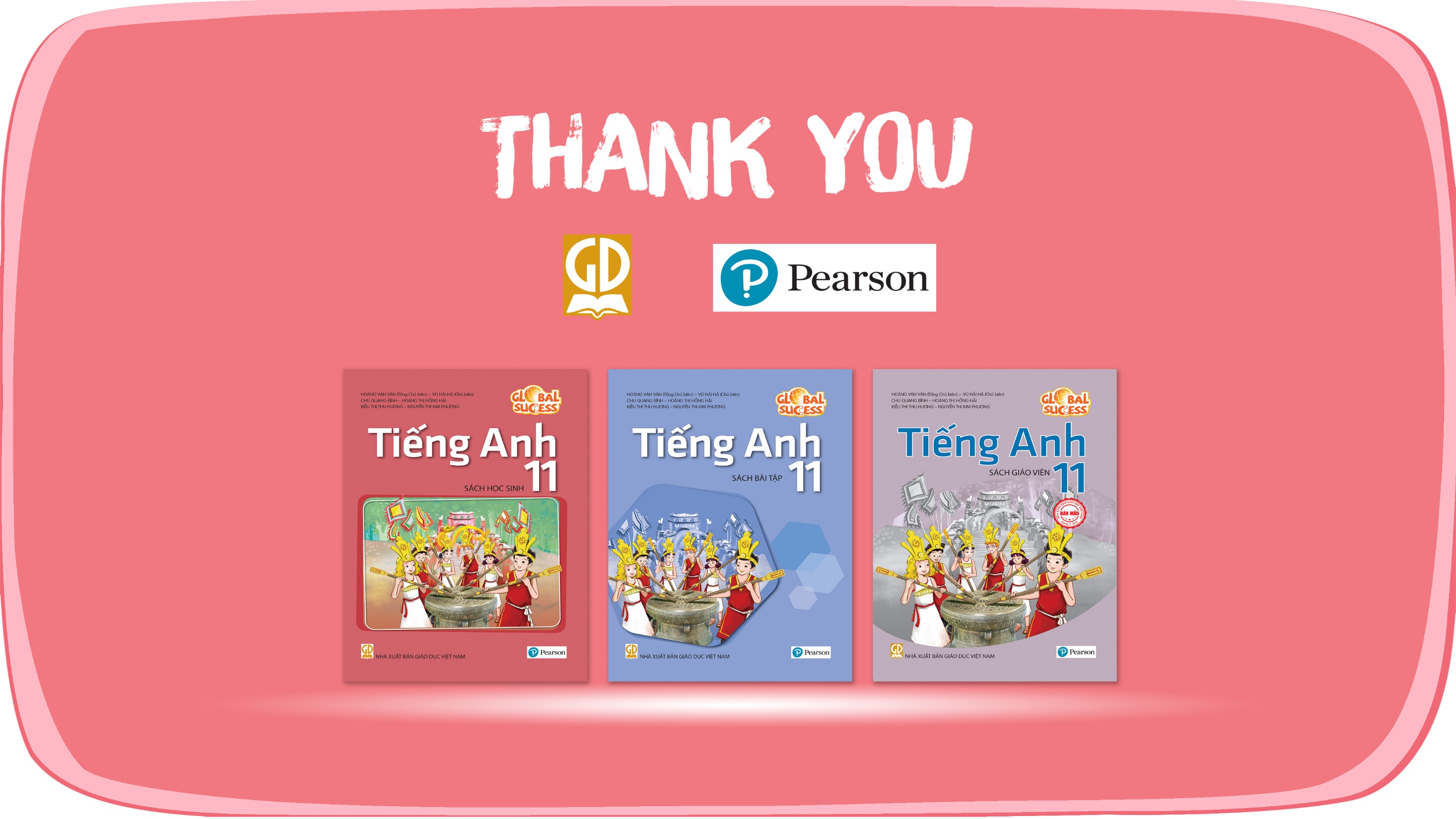 Website: hoclieu.vn
Fanpage: facebook.com/sachmem.vn/